Ewelina Skwierczyńska
Katedra Prawa Finansowego
Uniwersytet Wrocławski
Podatek akcyzowy
Ustawa z dnia z dnia 6 grudnia 2008 r.
o podatku akcyzowym (tekst jedn. Dz. U. z 2011 nr 108 poz. 626 ze zm.)
http://isap.sejm.gov.pl/DetailsServlet?id=WDU20090030011
Spis treści
Cel kursu
Charakter prawny podatku akcyzowego
Zakres podmiotowy
Zwolnienia podmiotowe
Zakres przedmiotowy
Wyroby akcyzowe
Procedura zawieszenia poboru akcyzy
Akcyza i znaki akcyzy
Zwolnienia przedmiotowe
Obowiązek i zobowiązanie podatkowe
Akcyza od samochodów osobowych
Podstawa opodatkowania
Stawki podatkowe
Obliczanie i pobór podatku
Pytania kontrolne i kazusy
Cel kursu
Celem niniejszego kursu jest przybliżenie problematyki i konstrukcji prawnej specjalnego podatku obrotowego jakim jest podatek akcyzowy.
Niniejsze opracowanie skierowane jest do studentów realizujących przedmioty: prawo finansowe i prawo finansów publicznych.
Charakter prawny podatku akcyzowego
Charakter prawny podatku akcyzowego
Zakres podmiotowy
Podmiotami podatku akcyzowego są osoby fizyczne, osoby prawne, jednostki organizacyjne nieposiadające osobowości prawnej, które dokonują czynności podlegających opodatkowaniu lub wobec których zaistniał stan faktyczny podlegający opodatkowaniu
Patrz art. 13 ust. 1 ustawy o podatku akcyzowym

Podatnikiem jest także podmiot niebędący importerem, jeśli ciąży na nim obowiązek uiszczenia cła.
Patrz art. 13 ust. 2 ustawy o podatku akcyzowym

Z uwagi na to, że podatek akcyzowy stanowi element ceny, podmiotem ponoszącym ciężar tej daniny w sposób realny jest konsument.
Wyjątkowo, także podatnik może być podmiotem ponoszącym ciężar podatkowy w sytuacji, gdy nabywa lub posiada wyroby, od których nie zapłacono w należytej wysokości podatku akcyzowego lub u którego powstały ubytki/zniszczono wyroby akcyzowe (por. art. 8 ust. 2 pkt 4 i ust. 3 ustawy).
Zwolnienia podmiotowe
Zwalnia się od akcyzy czynności podlegające opodatkowaniu, których przedmiotem są wyroby akcyzowe mające być wykorzystywane:
przez instytucje Unii Europejskiej;
w ramach stosunków dyplomatycznych lub konsularnych, w odniesieniu do osób, które nie są obywatelami polskimi i nie mają stałego miejsca pobytu na terytorium kraju;
przez organizacje międzynarodowe uznawane przez właściwe organy na terytorium kraju oraz członków takich organizacji, w granicach i na warunkach określonych w konwencjach międzynarodowych ustanawiających takie organizacje lub w umowach w sprawie ich siedzib;
przez siły zbrojne państwa będącego stroną Traktatu Północnoatlantyckiego, innego niż państwo członkowskie Unii Europejskiej, na terytorium którego podatek akcyzowy jest wymagalny, a także przez siły zbrojne uczestniczące w Partnerstwie dla Pokoju, Kwaterę Główną Wielonarodowego Korpusu Północno-Wschodniego oraz przez dowództwa sojusznicze, w szczególności Centrum Szkolenia Sił Połączonych, do użytku tych sił zbrojnych lub towarzyszącego personelu cywilnego lub w celu zaopatrzenia ich mes lub kantyn;
do konsumpcji zgodnie z umową zawartą z państwami trzecimi lub organizacjami międzynarodowymi, pod warunkiem że wyroby te są zwolnione od podatku od towarów i usług (nie stosuje się do Sił Zbrojnych Rzeczypospolitej Polskiej).
Zakres przedmiotowy
Zakres podmiotowy i zakres przedmiotowy są ze sobą ściśle skorelowane, tzn. zakres przedmiotowy opodatkowania determinuje jego zakres podmiotowy.
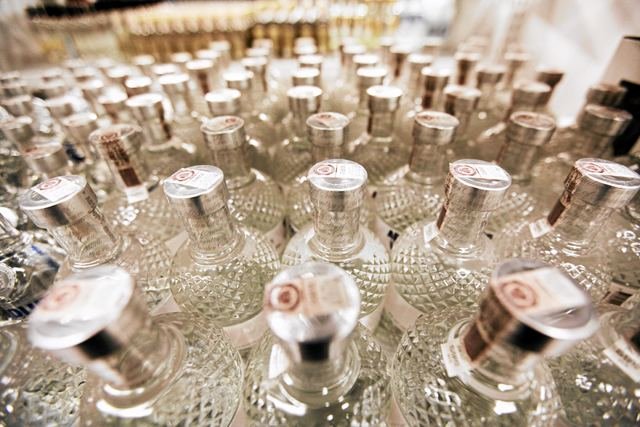 Zakres przedmiotowy
Przedmiotem opodatkowania akcyzą jest:
produkcja wyrobów akcyzowych;
wprowadzenie wyrobów akcyzowych do składu podatkowego;
import wyrobów akcyzowych (co do zasady);
nabycie wewnątrzwspólnotowe wyrobów akcyzowych, z wyłączeniem nabycia wewnątrzwspólnotowego dokonywanego do składu podatkowego;
wyprowadzenie ze składu podatkowego, poza procedurą zawieszenia poboru akcyzy, wyrobów akcyzowych niebędących własnością podmiotu prowadzącego ten skład podatkowy;
wysłanie z zastosowaniem procedury zawieszenia poboru akcyzy importowanych wyrobów akcyzowych z miejsca importu przez zarejestrowanego wysyłającego niebędącego importerem tych wyrobów.
Zakres przedmiotowy
Przedmiotem opodatkowania akcyzą jest również:
użycie wyrobów akcyzowych objętych zwolnieniem od akcyzy ze względu na ich przeznaczenie albo określoną stawką akcyzy związaną z ich przeznaczeniem, jeżeli ich użycie:
	a) było niezgodne z przeznaczeniem uprawniającym do zwolnienia od akcyzy albo 	zastosowania tej 	stawki akcyzy lub
	b) nastąpiło bez zachowania warunków uprawniających do zwolnienia od akcyzy albo 	zastosowania tej 	stawki akcyzy;
dostarczenie wyrobów akcyzowych objętych zwolnieniem od akcyzy ze względu na ich przeznaczenie, jeżeli odbyło się ono bez zachowania warunków uprawniających do zastosowania zwolnienia od akcyzy;
sprzedaż wyrobów akcyzowych znajdujących się poza procedurą zawieszenia poboru akcyzy, objętych określoną stawką akcyzy związaną z ich przeznaczeniem, jeżeli ich sprzedaż odbyła się bez zachowania warunków uprawniających do zastosowania tej stawki akcyzy.
Wyroby akcyzowe
wyroby akcyzowe – wyroby energetyczne, energia elektryczna, napoje alkoholowe, wyroby tytoniowe oraz susz tytoniowy, określone w załączniku nr 1 do ustawy o podatku akcyzowym
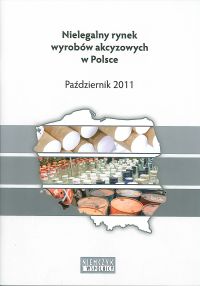 Wyroby akcyzowe
Zgodnie z treścią załącznika nr 1 wyrobami akcyzowymi są w szczególności ściśle określone wyroby zawierające alkohol etylowy, wyroby związane z ropą naftową i gazem ziemnym, energia elektryczna, papierosy, tytoń, piwo, wódki, likiery, pozostałe napoje spirytusowe, oleje.
Procedura zawieszenia poboru akcyzy
Procedura zawieszenia poboru akcyzy obejmuje procedurę stosowaną podczas produkcji, magazynowania, przeładowywania i przemieszczania wyrobów akcyzowych, w trakcie której, gdy są spełnione warunki określone w przepisach niniejszej ustawy i aktów wykonawczych wydanych na jej podstawie, z obowiązku podatkowego nie powstaje zobowiązanie podatkowe;
Skład podatkowy – miejsce, w którym określone wyroby akcyzowe są: produkowane, magazynowane, przeładowywane lub do którego wyroby te są wprowadzane, lub z którego są wyprowadzane – z zastosowaniem procedury zawieszenia poboru akcyzy; w przypadku składu podatkowego znajdującego się na terytorium kraju miejsce to jest określone w zezwoleniu wydanym przez właściwego naczelnika urzędu celnego;
Załącznik nr 2 do ustawy o podatku akcyzowym wskazuje rodzaje wyrobów, których produkcja i obrót mające miejsce wyłącznie w składzie podatkowym i co do których stosuje się zawieszenie poboru akcyzy (np. alkohol etylowy, tytoń do palenia, cygara i papierosy).
Procedura zawieszenia poboru akcyzy
Zakończenie procedury zawieszenia poboru akcyzy następuje m.in.:
z dniem wyprowadzenia wyrobów akcyzowych ze składu podatkowego poza procedurą zawieszenia poboru akcyzy;
z dniem zużycia wyrobu akcyzowego w składzie podatkowym; 
w przypadku nieotrzymania przez podmiot wysyłający, w terminie 2 miesięcy od dnia wysyłki wyrobów akcyzowych, odpowiednio: raportu odbioru albo dokumentu zastępującego raport odbioru lub raportu wywozu albo dokumentu zastępującego raport wywozu, jeżeli przemieszczanie miało miejsce na terytorium kraju;
z dniem naruszenia innych warunków procedury zawieszenia poboru akcyzy, a gdy nie można ustalić dnia ich naruszenia – z dniem stwierdzenia takiego naruszenia przez uprawniony organ;
w przypadku ubytków wyrobów akcyzowych lub całkowitego zniszczenia wyrobów akcyzowych;
w przypadku dostawy wewnątrzwspólnotowej albo eksportu wyrobów akcyzowych.
Akcyza i znaki akcyzy
Akcyzą ustawodawca podatkowy określa podatek akcyzowy rozumiany jako rodzaj daniny publicznej.
Natomiast banderole, potocznie zwane – nieprawidłowo – „akcyzami” są w istocie znakami akcyzy – tzn. są to określone przez ministra właściwego do spraw finansów publicznych znaki służące do oznaczania wyrobów akcyzowych podlegających obowiązkowi oznaczania, obejmujące:
a) podatkowe znaki akcyzy, które są potwierdzeniem wpłaty kwoty stanowiącej wartość podatkowych znaków akcyzy,
b) legalizacyjne znaki akcyzy, które są potwierdzeniem prawa podmiotu obowiązanego do oznaczania wyrobów akcyzowych znakami akcyzy, do przeznaczenia tych wyrobów do sprzedaży;
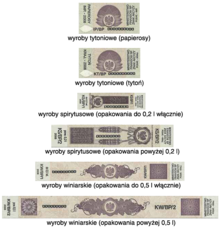 Zwolnienia przedmiotowe
Kwestię zwolnień przedmiotowych regulują przepisy art. 30,32-35,37 ustawy o podatku akcyzowym. Jako przykłady można wskazać:
energię elektryczną wytwarzaną z odnawialnych źródeł energii, na podstawie dokumentu potwierdzającego umorzenie świadectwa pochodzenia energii, w rozumieniu przepisów prawa energetycznego
ubytki wyrobów akcyzowych lub całkowite zniszczenie wyrobów akcyzowych powstałe wskutek zdarzenia losowego lub siły wyższej, pod warunkiem że podatnik wykaże zaistnienie okoliczności uprawniających do zwolnienia;
zużycie do celów żeglugi, w tym rejsy rybackie, energii elektrycznej wytwarzanej na statku;
alkohol etylowy całkowicie skażony;
sprzedaż wyrobów węglowych przez pośredniczący podmiot węglowy.
Obowiązek i zobowiązanie podatkowe
Obowiązek podatkowy powstaje z dniem wykonania czynności lub zaistnienia stanu faktycznego podlegających opodatkowaniu akcyzą, chyba że przepisy ustawy stanowią inaczej. w szczególności dotyczy to poniższego obrotu:
Obowiązek podatkowy z tytułu sprzedaży wyrobów węglowych na terytorium kraju powstaje z dniem wydania wyrobów węglowych;
Jeżeli sprzedaż jest potwierdzona fakturą, obowiązek podatkowy powstaje z dniem wystawienia faktury, nie później niż w 7. dniu od dnia wydania wyrobów.
Obowiązek podatkowy z tytułu importu wyrobów akcyzowych powstaje z dniem powstania długu celnego w rozumieniu przepisów prawa celnego.
Obowiązek podatkowy z tytułu nabycia wewnątrzwspólnotowego powstaje z dniem, w którym wyroby akcyzowe zostały wprowadzone do określonego we właściwym zezwoleniu miejsca odbioru wyrobów akcyzowych.
Obowiązek podatkowy z tytułu nabycia wewnątrzwspólnotowego wyrobów akcyzowych innych niż określone w załączniku nr 2 do ustawy, objętych stawką akcyzy inną niż stawka zerowa, z wyłączeniem wyrobów węglowych, powstaje z dniem otrzymania tych wyrobów przez podatnika.
Obowiązek podatkowy z tytułu dokonanego przez osobę fizyczną nabycia wewnątrzwspólnotowego wyrobów akcyzowych z zapłaconą akcyzą, przeznaczonych na cele handlowe powstaje w dniu ich przemieszczenia na terytorium kraju.
Obowiązek podatkowy z tytułu sprzedaży wyrobów akcyzowych, o której mowa w art. 8 ust. 2 pkt 3 i ust. 5, powstaje z dniem wydania ich nabywcy.
W przypadku organów administracji rządowej, które weszły w posiadanie wyrobów akcyzowych określonych w art. 8 ust. 2 pkt 4, podlegających na mocy przepisów odrębnych czynnościom określonym w przepisach o postępowaniu egzekucyjnym w administracji wykonywanym przez te organy, obowiązek podatkowy powstaje z dniem zużycia lub sprzedaży przez nie tych wyrobów.
Akcyza od samochodów osobowych
W przypadku samochodu osobowego przedmiotem opodatkowania akcyzą jest:
1) import samochodu osobowego niezarejestrowanego wcześniej na terytorium kraju zgodnie z przepisami o ruchu drogowym;
2) nabycie wewnątrzwspólnotowe samochodu osobowego niezarejestrowanego wcześniej na terytorium kraju zgodnie z przepisami o ruchu drogowym;
3) pierwsza sprzedaż na terytorium kraju samochodu osobowego niezarejestrowanego na terytorium kraju zgodnie z przepisami o ruchu drogowym:
a) wyprodukowanego na terytorium kraju,
b) od którego nie została zapłacona akcyza z tytułu czynności, o których mowa w pkt 1 albo 2
Akcyza od samochodów osobowych
W zakresie czynności opodatkowanych akcyzą dotyczących samochodu osobowego, podatnikiem jest osoba fizyczna, osoba prawna oraz jednostka organizacyjna niemająca osobowości prawnej, która dokonuje czynności, o których mowa w art. 100 ust. 1 lub 2.
Podstawa opodatkowania
Podstawa opodatkowania silnie powiązana jest ze stawkami podatkowymi 
i zależna jest od przedmiotu opodatkowania.
Podstawa opodatkowania
Stawki podatkowe
Obliczenie i pobór podatku
Post-test
Podatek akcyzowy
Pytania kontrolne i kazusy
Co to jest skład podatkowy?
Jaki jest zakres przedmiotowy opodatkowania podatkiem akcyzowym?
Czy podatnik podatku akcyzowego jest jednocześnie podatnikiem podatku od towarów i usług?
Kiedy osoba fizyczna nieprowadząca działalności gospodarczej zobowiązana będzie do zapłaty podatku akcyzowego?
Czy zakup samochodów ciężarowych zaadoptowanych na ambulanse (do przewozu osób, ale zarejestrowane wciąż jako ciężarowe) rodzi skutki podatkowe w podatku akcyzowym?
Rozwiązanie post-testu oraz wszelkie Państwa pytania i wątpliwości merytoryczne proszę przesyłać na adres mailowy koordynatora zajęć.